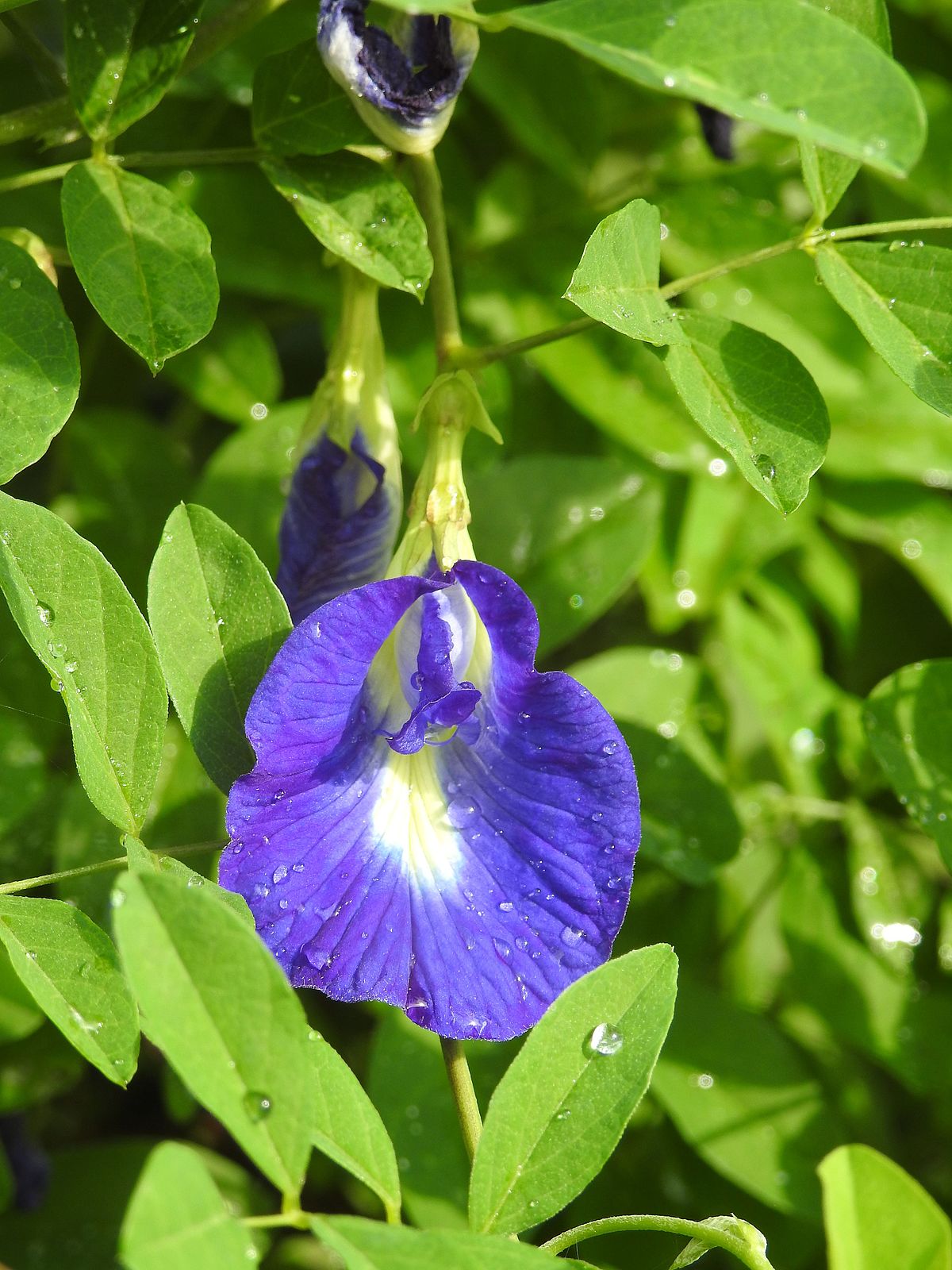 Wellcome
Presented by
Name: Binay Bikash Chakma
Assistant Teacher
Manikchhari Muslim Para Govt Primary School.
Manikchhari, Khagrachhari.
E-mail: binoychakrmt@gmail.com
01820040162.
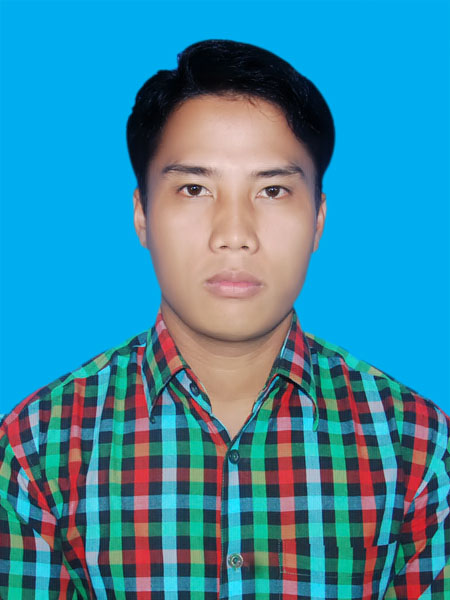 Lesson Introduction
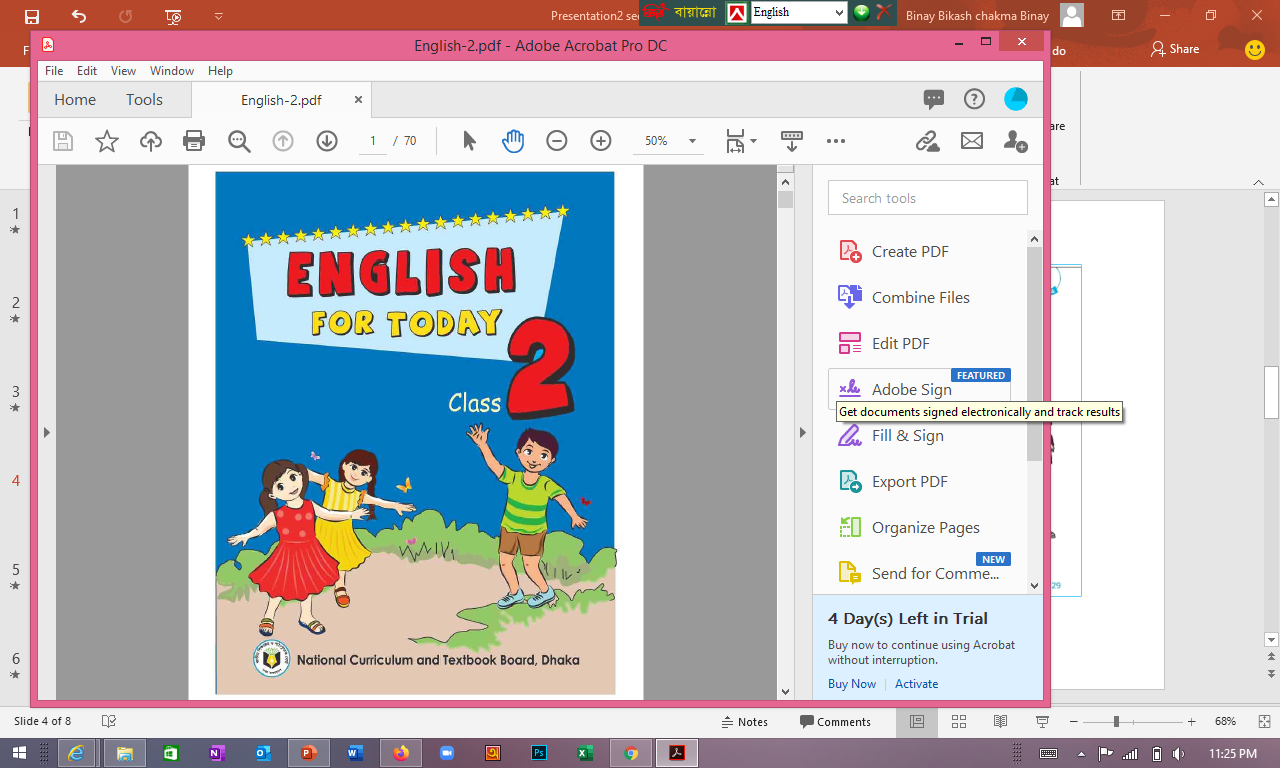 Subject: English
Class: two
Unit: 14
Lesson:1-3, (Activity A).
Learning Outcomes
Students will be able to...
1.1.1 become familiar with English souds by listening to common English words.
1.1.1repeat after the teacher simple words and phrases with proper sounds and stress.
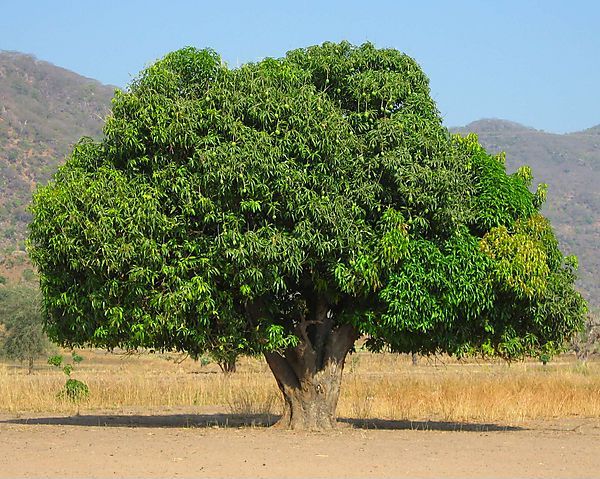 আম গাছ
A mango Tree
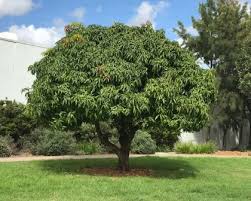 একটি বড় গাছে পরিণত হয়েছে।
What do see you in the picture?
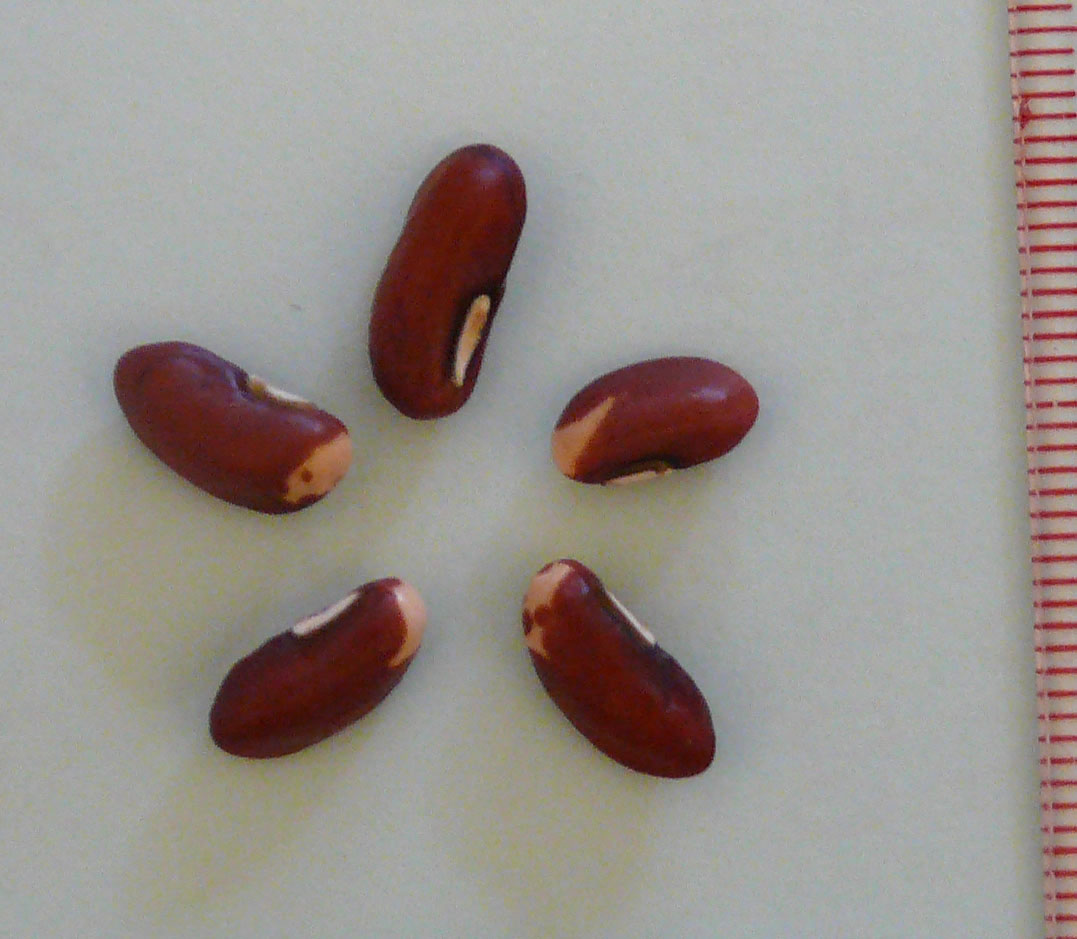 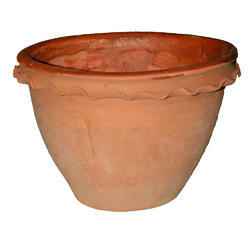 Seed
Tub
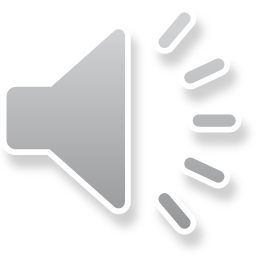 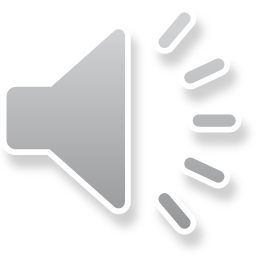 What do see you in the picture?
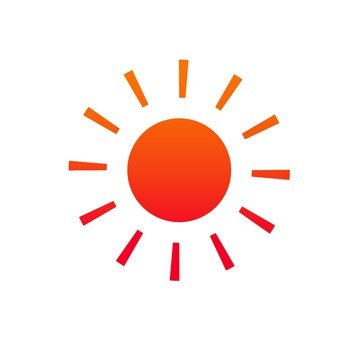 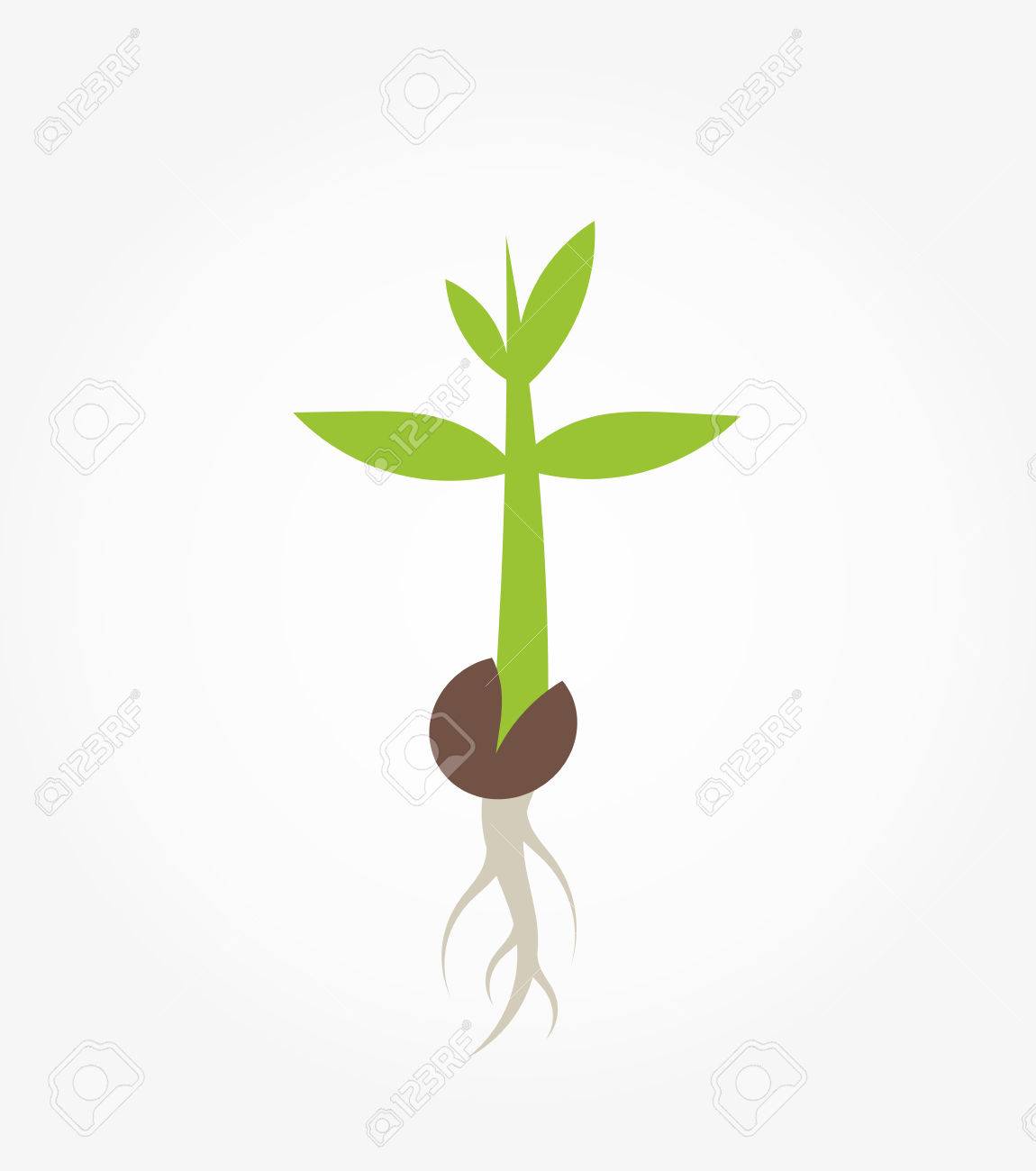 Sun
Plant
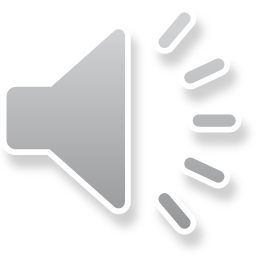 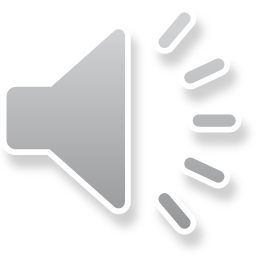 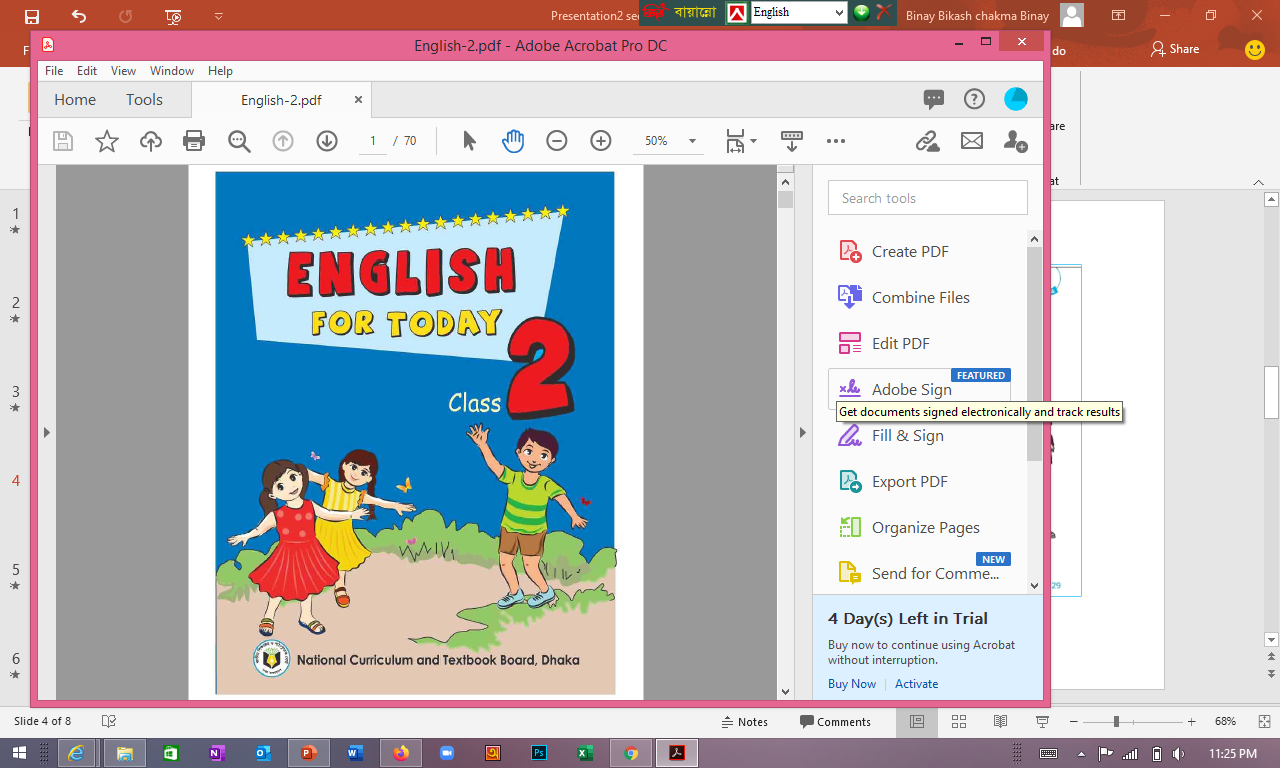 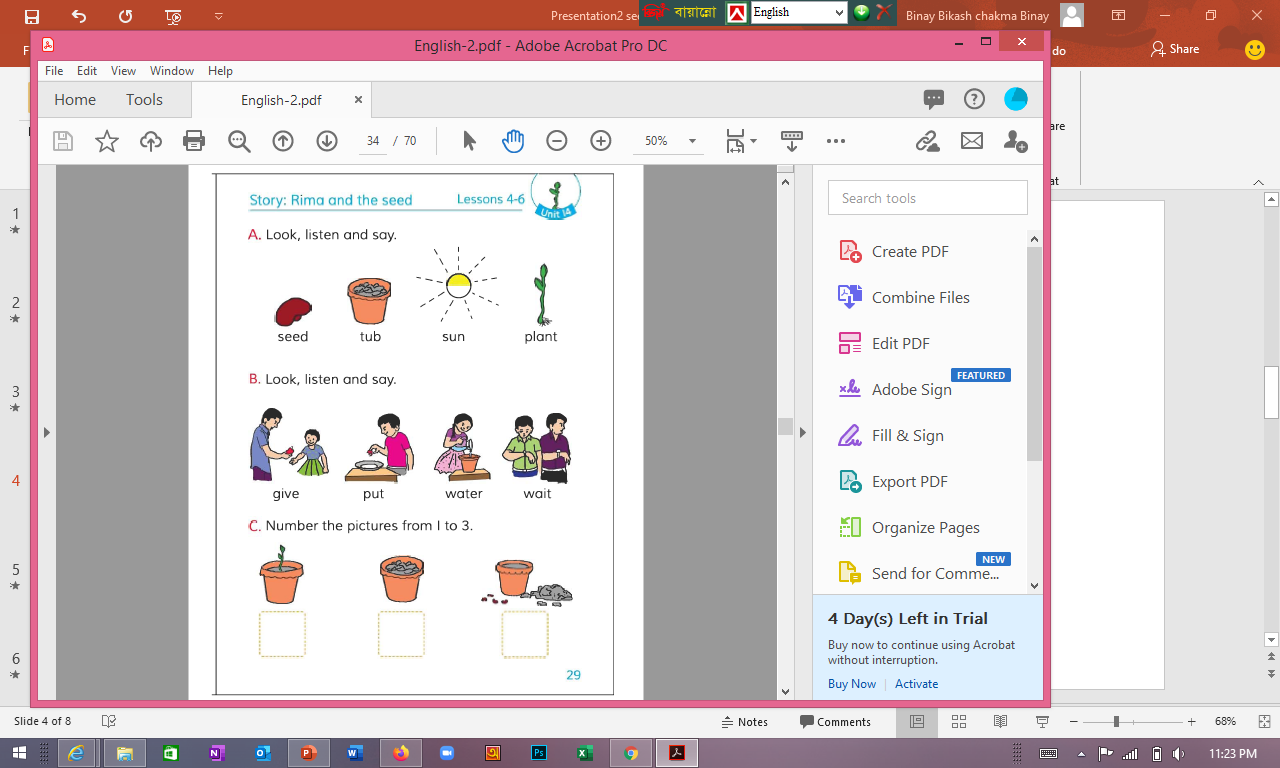 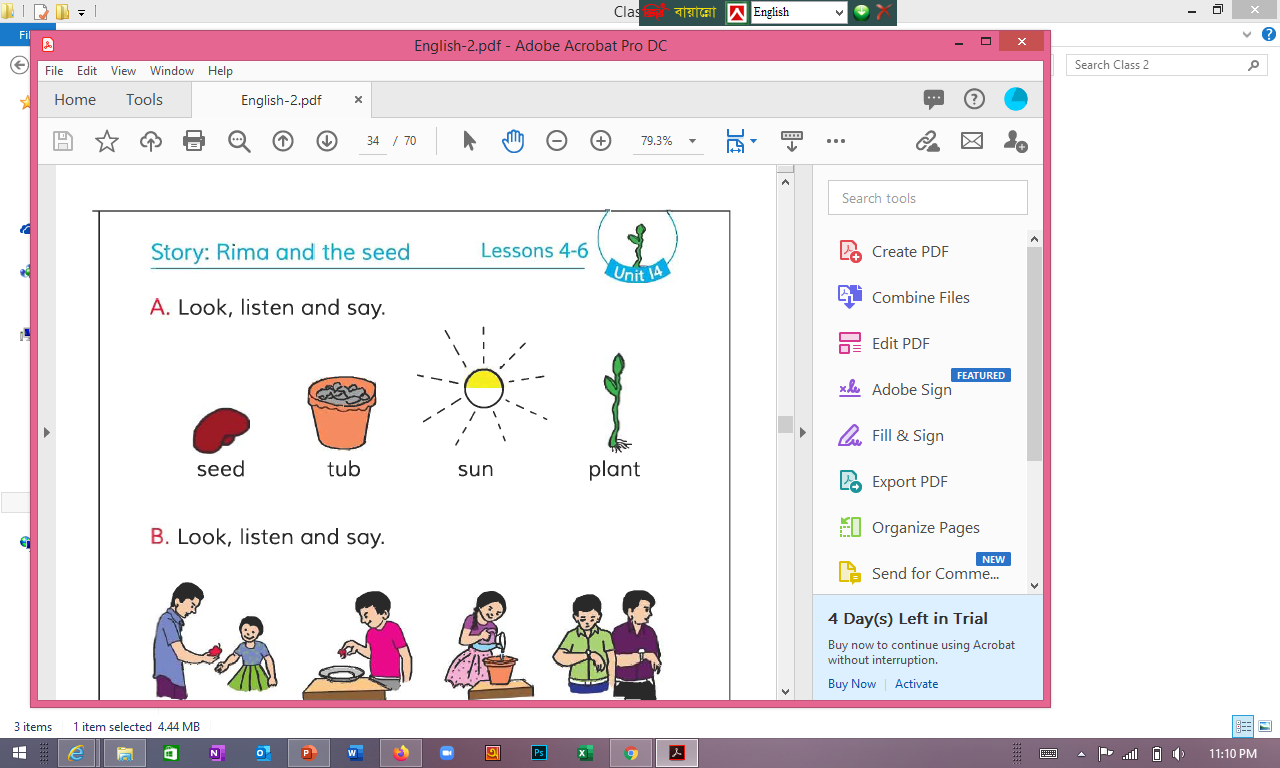 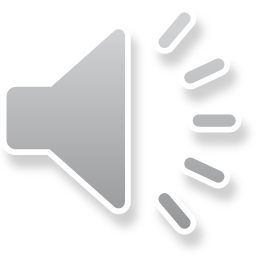 Meaning of the words in Bengali/ শব্দের অর্থ
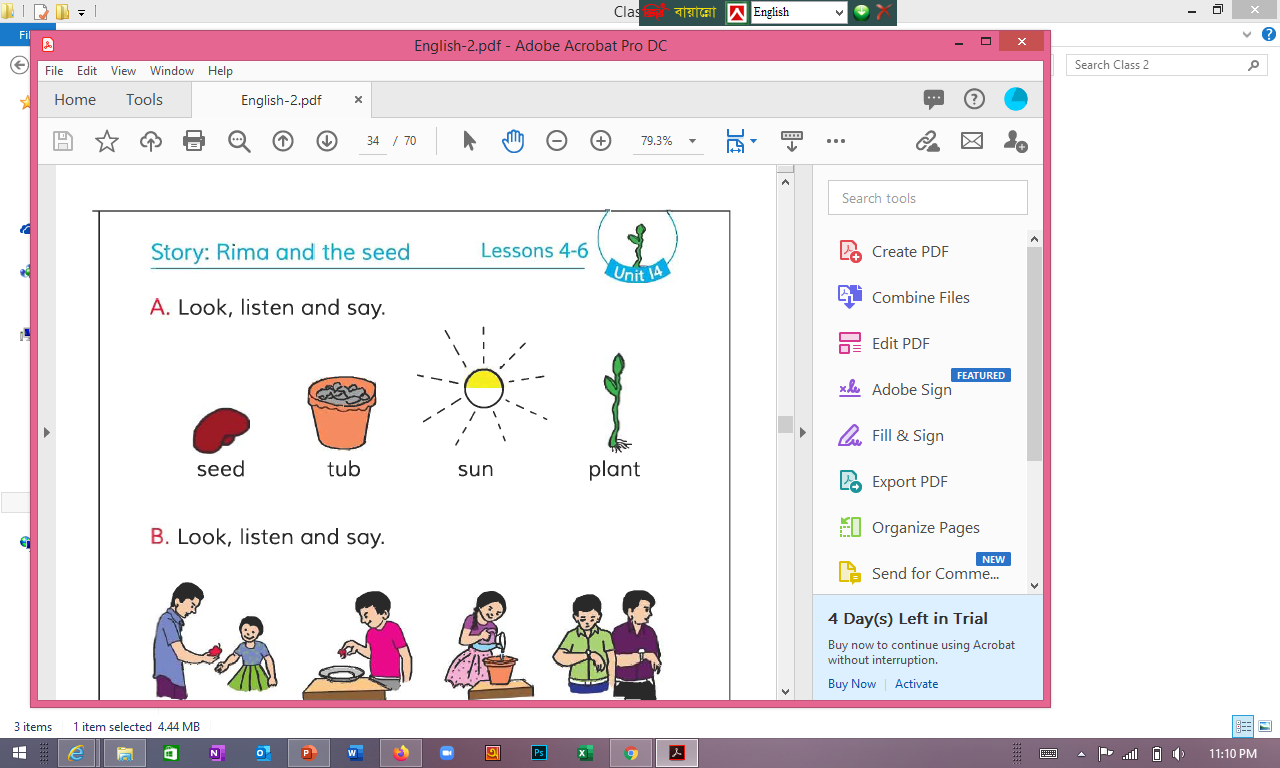 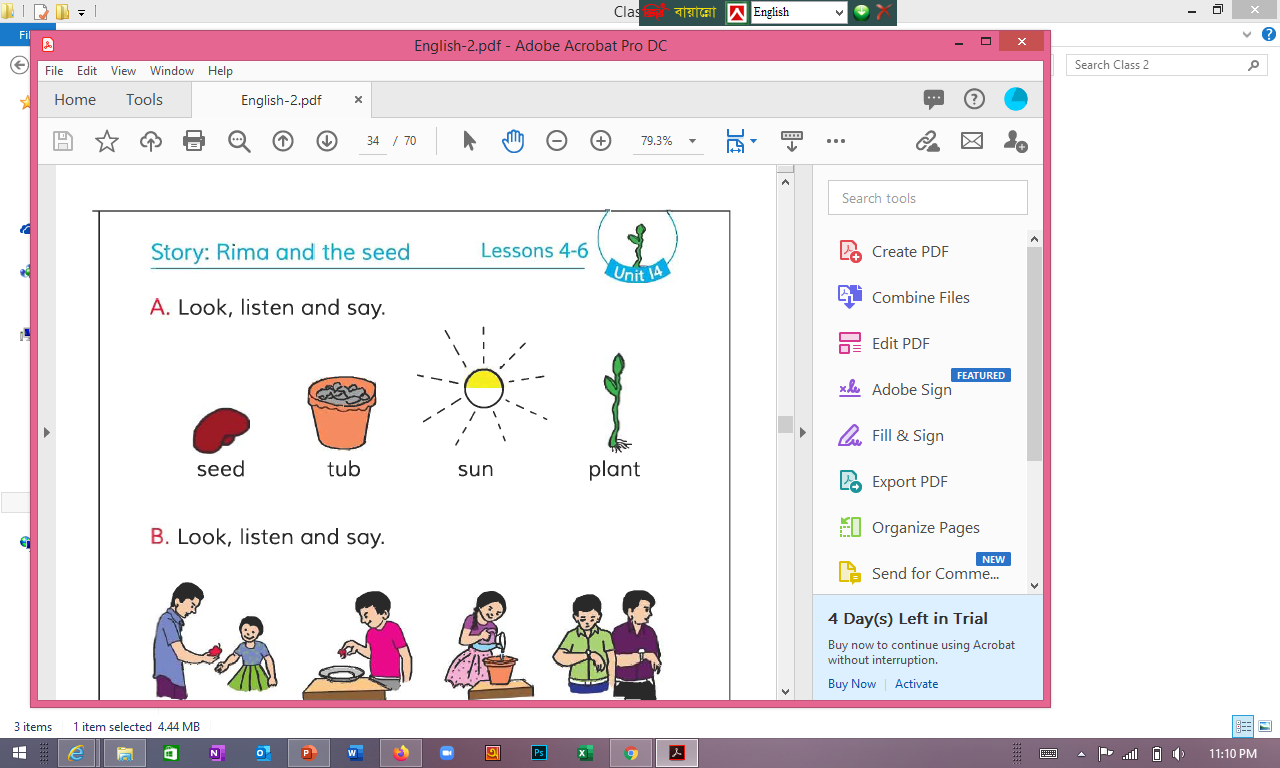 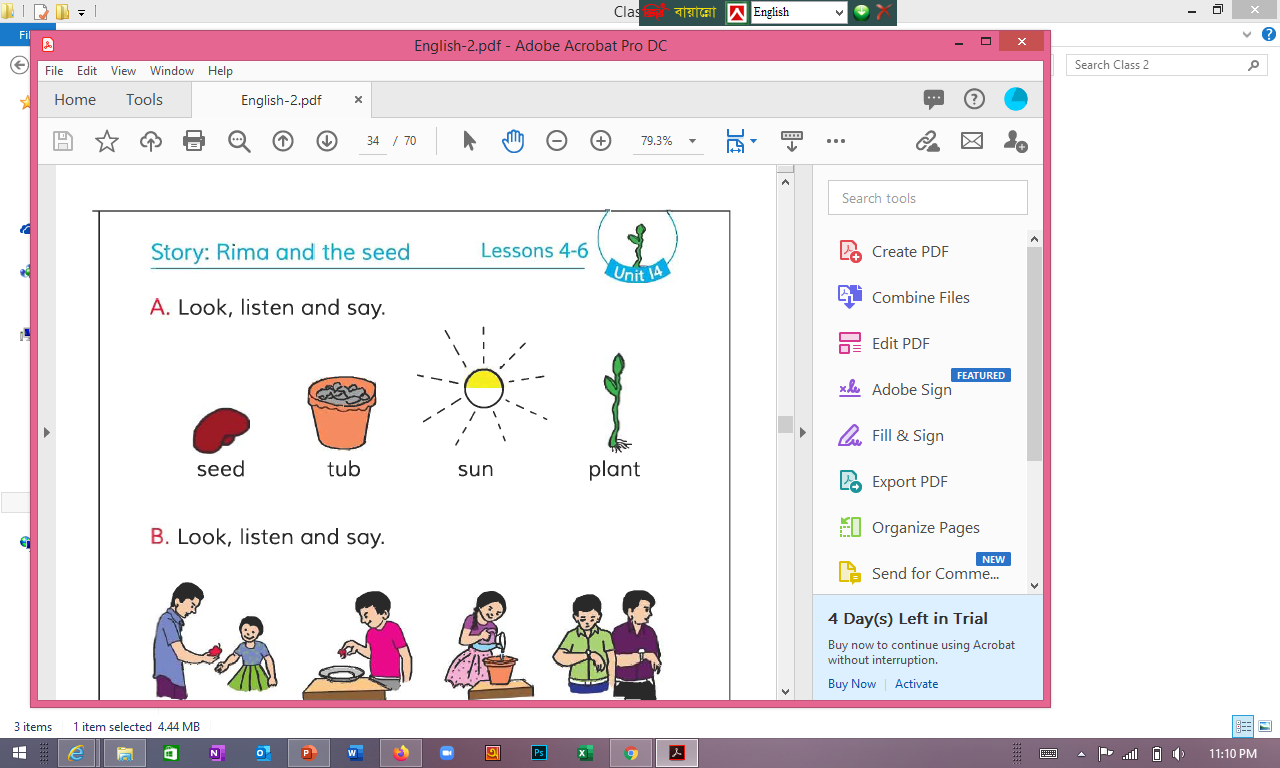 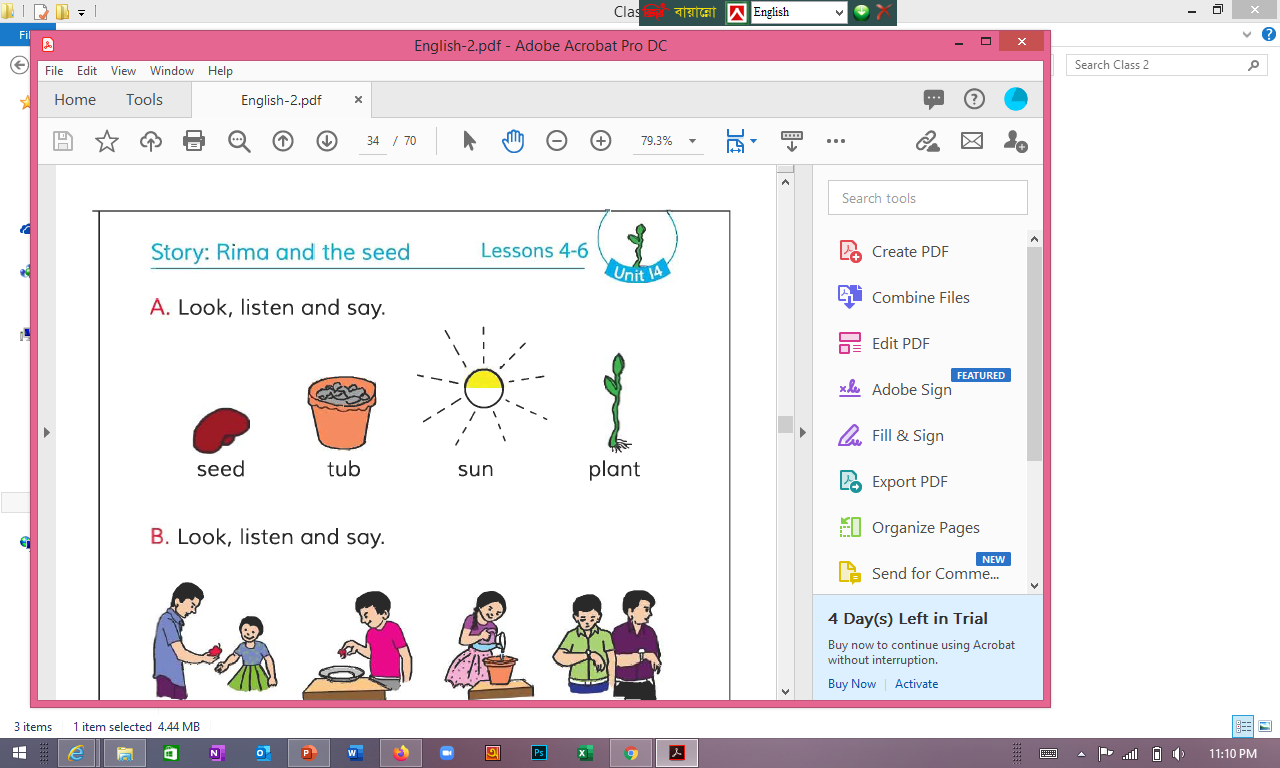 টব
বীজ/বিচি
সূর্য
চারা গাছ
Match the words with pictures
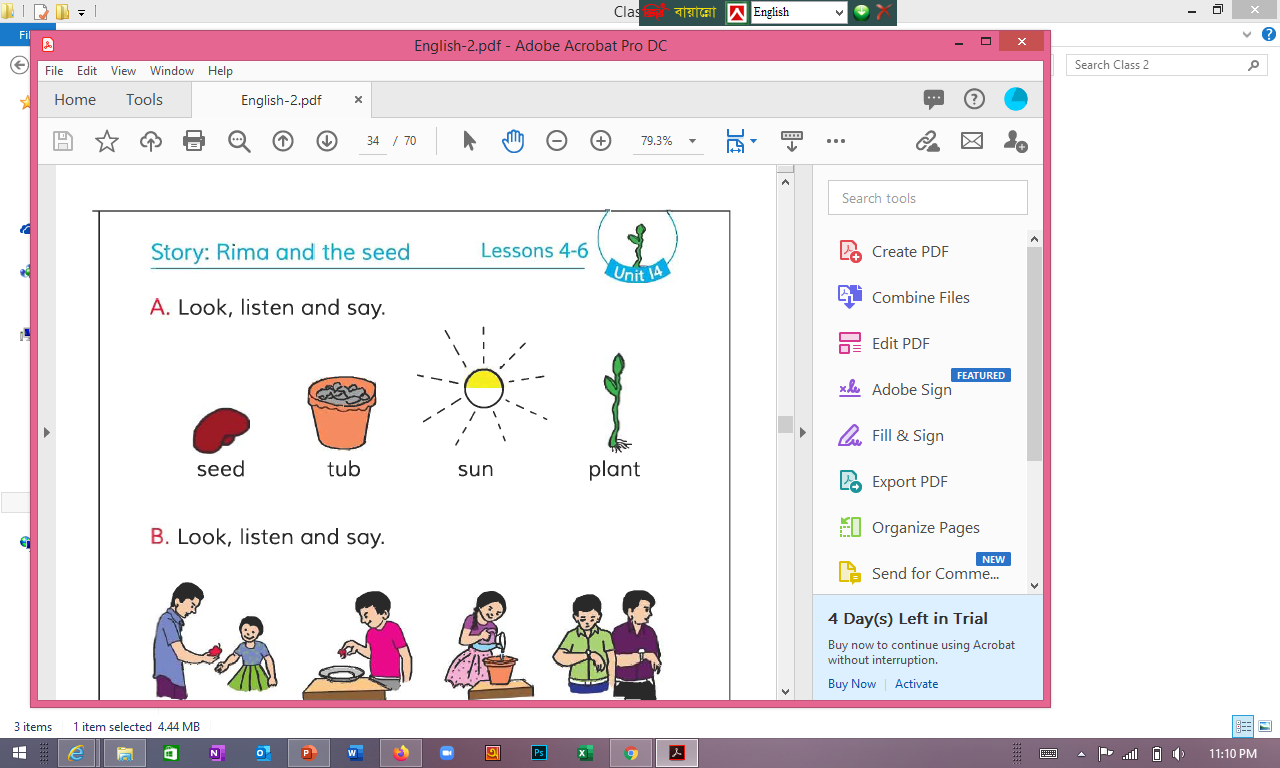 Sun
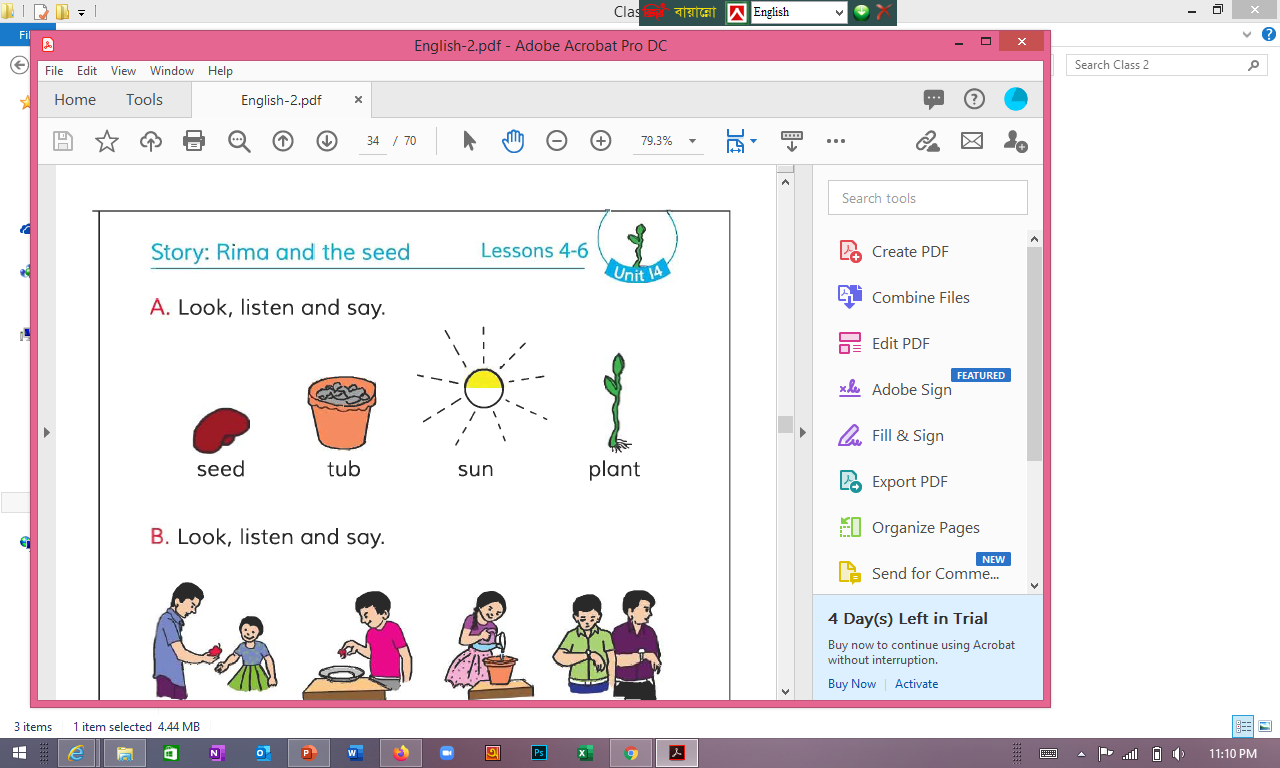 Seed
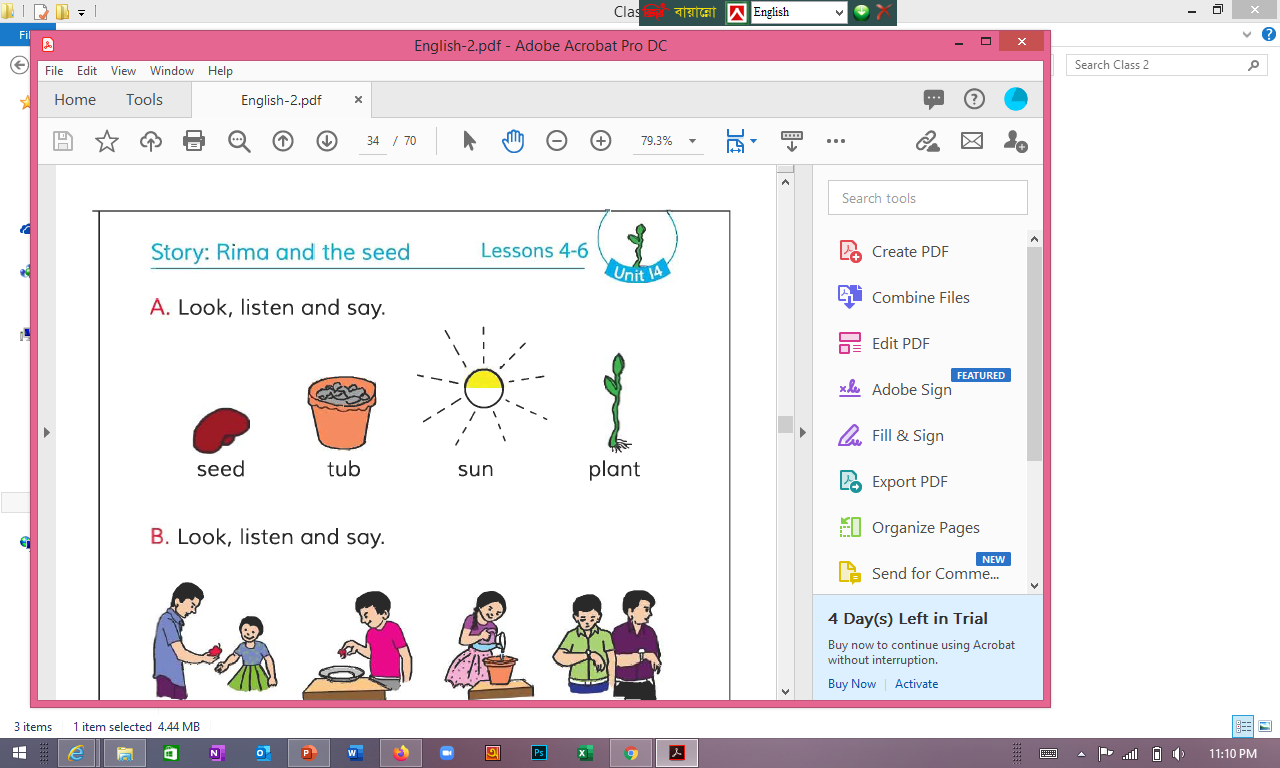 Plant
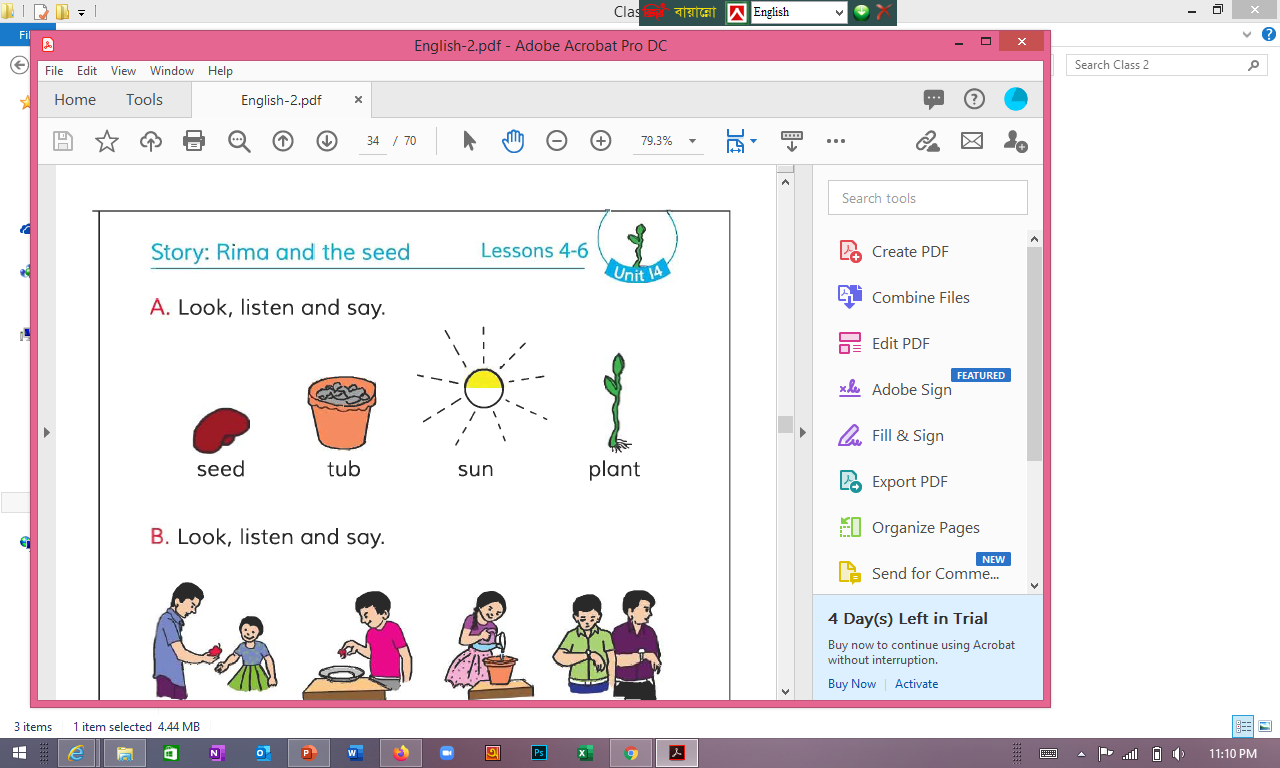 Tub
Home Work
Write these Words in your notebook
Seed, Tub, Sun,plant.
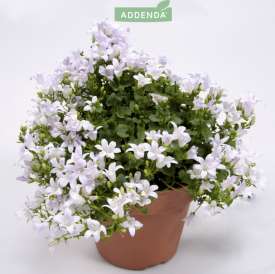 Good bye